Freedom In America Part 8
Our Commercial Republic
Part 7: The New Deal
https://www.docsoffreedom.org/readings/the-new-deal
Side Notes:
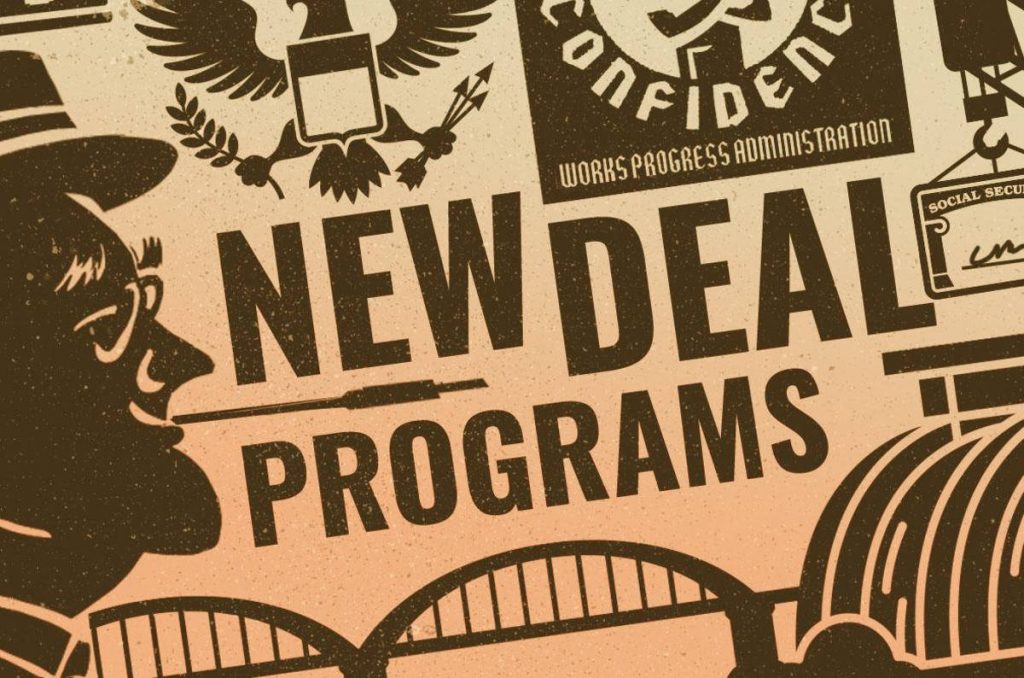